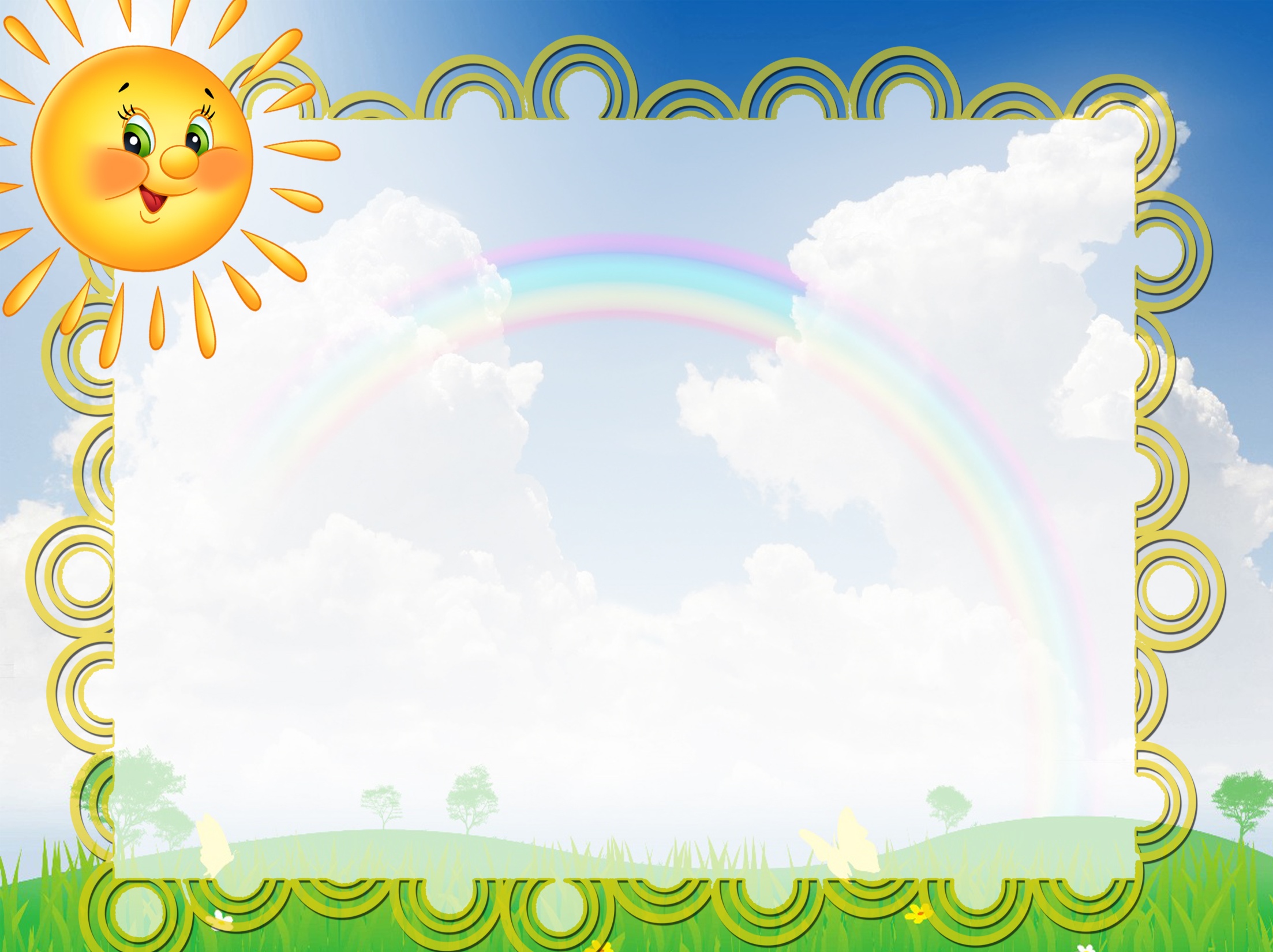 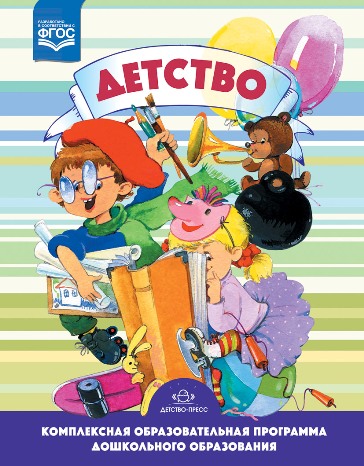 Методический совет
«Педагогический поиск»

Центр воспитателей средних групп
Образовательная программа дошкольного образования «Детства»

Руководитель: Анишина Ирина Сергеевна
Заместитель заведующей по ВМР МБДОУ № 55
Телефон: 33-50-59
Сайт МБДОУ № 55: https://55.212d.ru/
E-mail для дом.заданий: anishina-anis@mail.ru
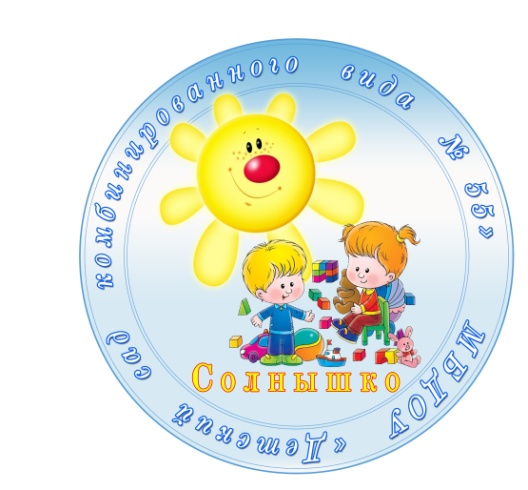 Направление работы методического центра воспитателей средних групп в 2019-20020 учебном году
Повышение квалификации педагогов, с получением удостоверения (необходимо регулярно посещать МО, выполнять домашнее задание,  в конце обучения предоставить ксерокопии паспорта и диплома)
Внедрение в практику работы педагогов ДОУ инновационные технологии, направленные на личностное развитие ребенка дошкольного возраста
Формирование РППС и особенности её организации в соответствии с возрастом дошкольника и образовательной программой «Детство»
Организация и проведение конкурсов
Организация открытых занятий и открытых мероприятий по определенной темам:
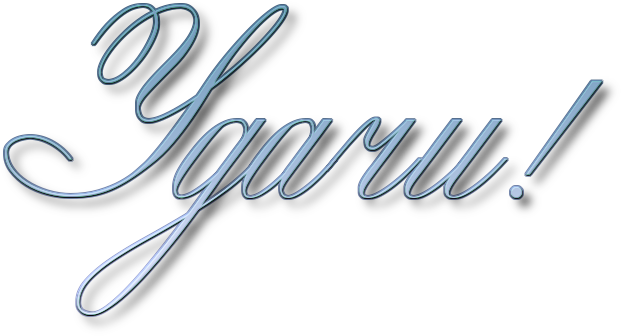 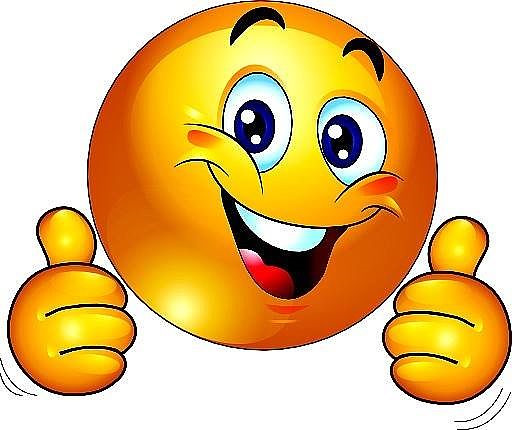